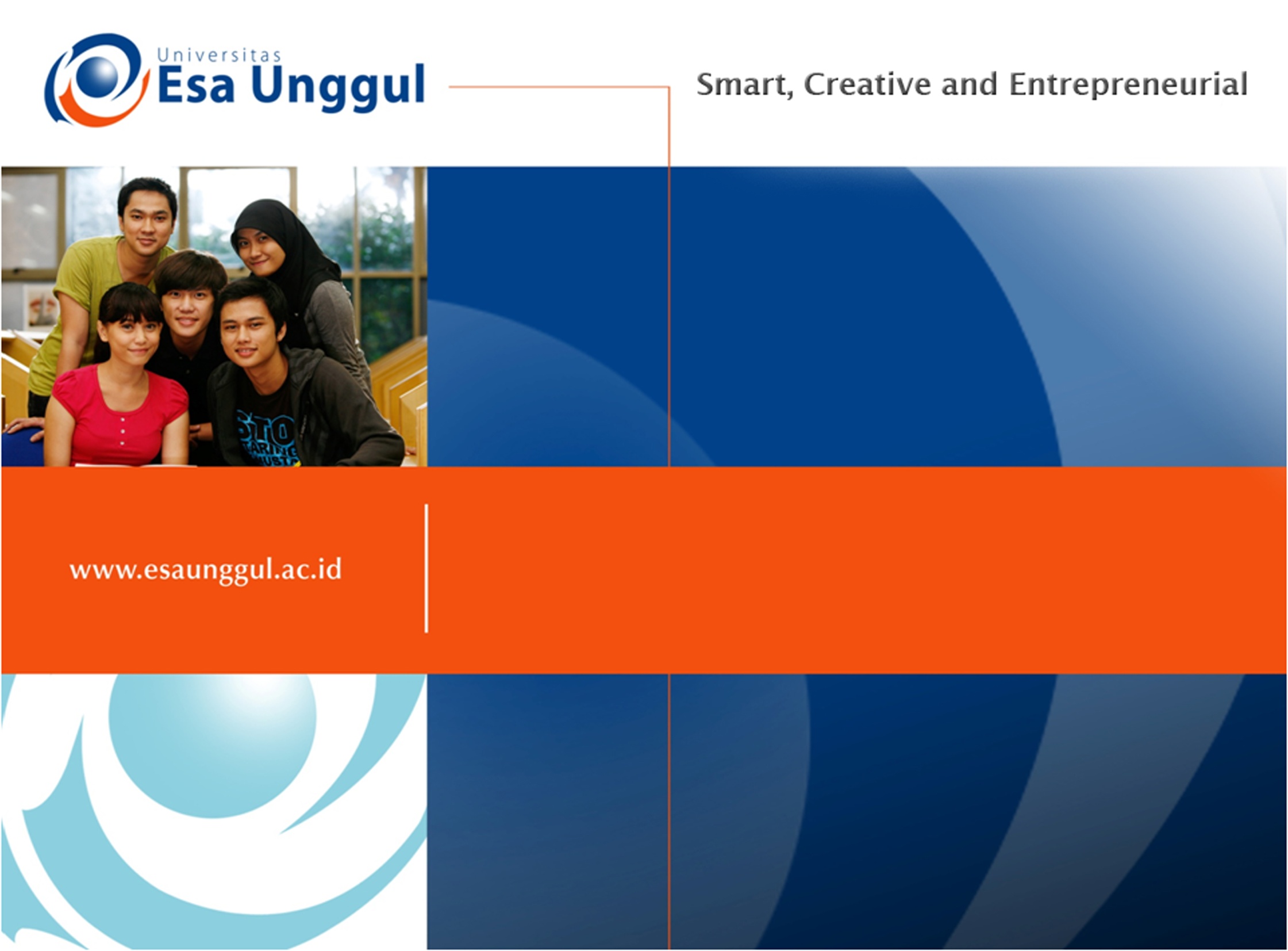 TINJAUAN ATAS TEORI, PENILAIAN DAN RISET KEPRIBADIAN
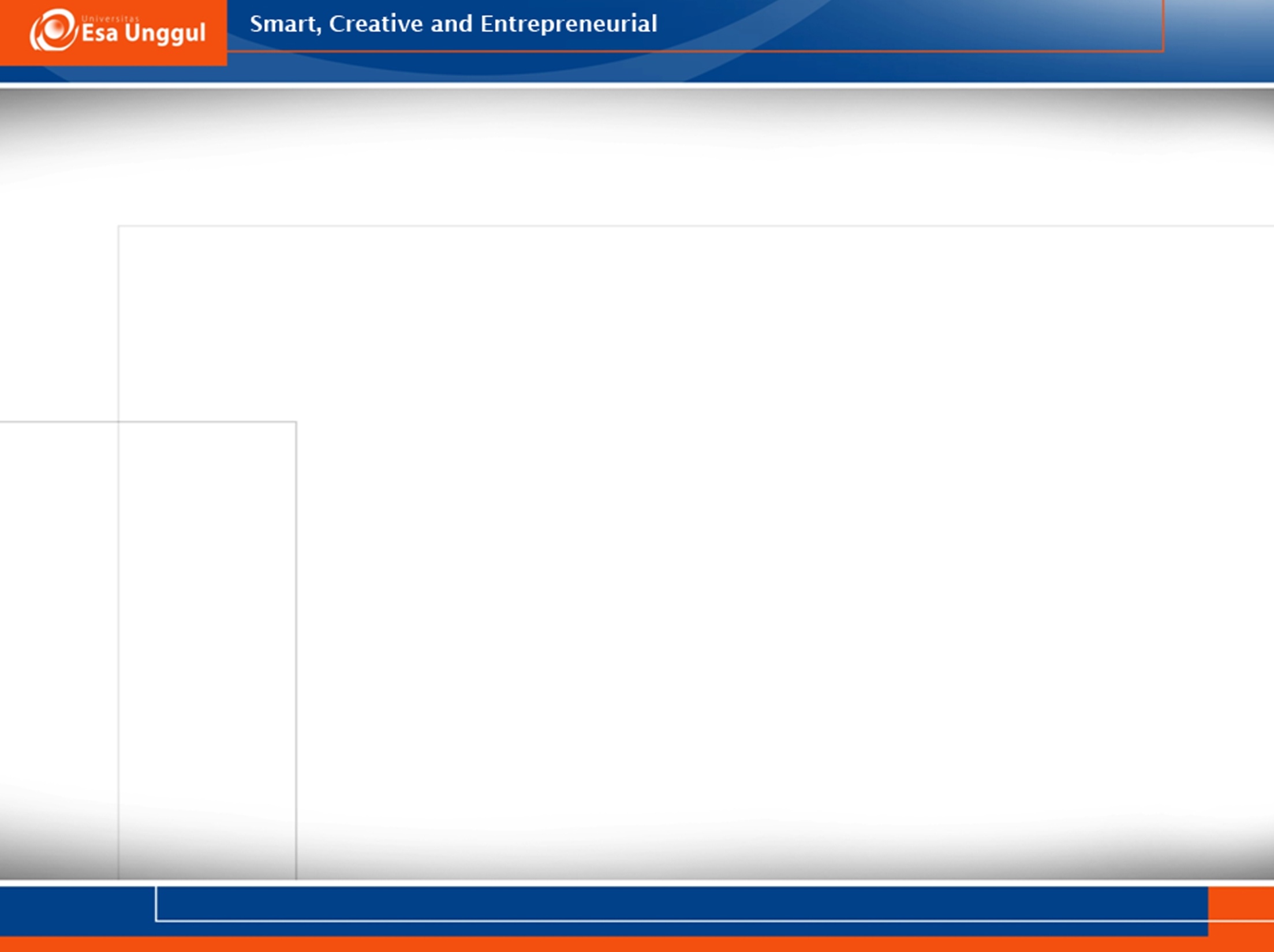 Anda mungkin berpikir bahwa banyak teori sebagai kepingan dari puzzle rumit yang kita sebut kepribadian. Mari kita sedikit mundur dan memerhatikan bagaimana semua kepingan ini dapat pas satu dengan yang lain. 
Akhirnya, mungkin ada beberapa cara berbeda menyatukan kepingan puzzle tersebut. Oleh karena itu, tujuan kita adalah memperdalam pemahaman akan isu tersebut dalam riset kepribadian.
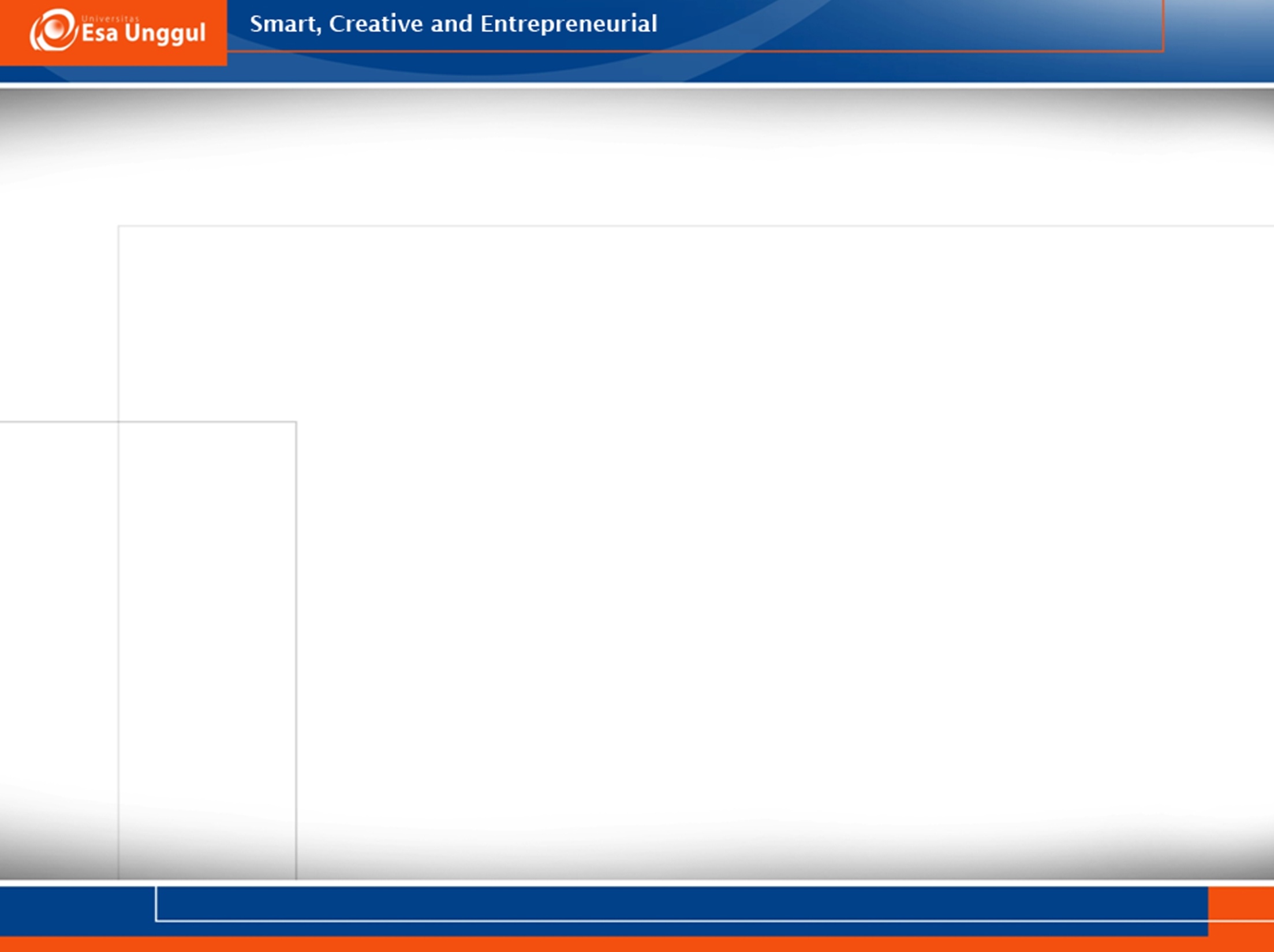 Melalui proses kontras dan perbandingan, kita mencoba lebih mengapresiasi berbagai teori yang telah dipaparkan. 
Pertama, kita kembali ke beberapa isu yang memecah teoretikus kepribadian. Yang kedua, kita hadirkan sekilas pandangan konsep yang digunakan tiap teori untuk menjelaskan apa, bagaimana, dan mengapa perilaku manusia. Akhirnya, kita kembali mencermati hubungan antara teori, penilaian, dan riset.
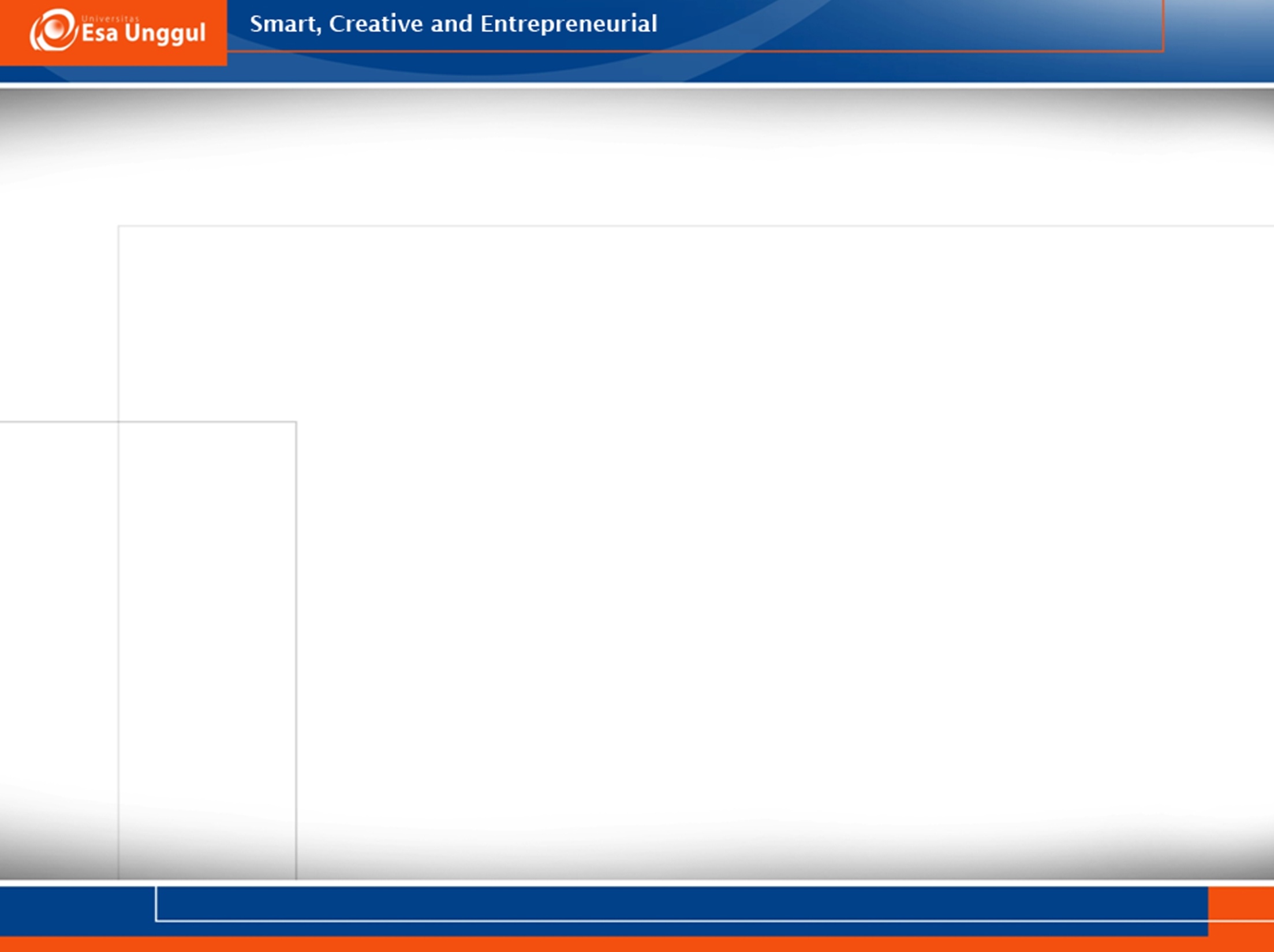 Teori kepribadian berulang kali berhadapan dengan masalah dasar, solusi bagi masalah ini menentukan karakteristik dasar teori tersebut. 
Isunya adalah pandangan filosofis tentang individu; hubungan antara penyebab perilaku internal dan eksternal; konsistensi di berbagai situasi dan waktu; kesatuan perilaku dan konsep diri; konsep bawah sadar; hubungan di antara kognisi, afek, dan perilaku lahir; dan nilai penting masa lalu, masa kini, dan masa depan.
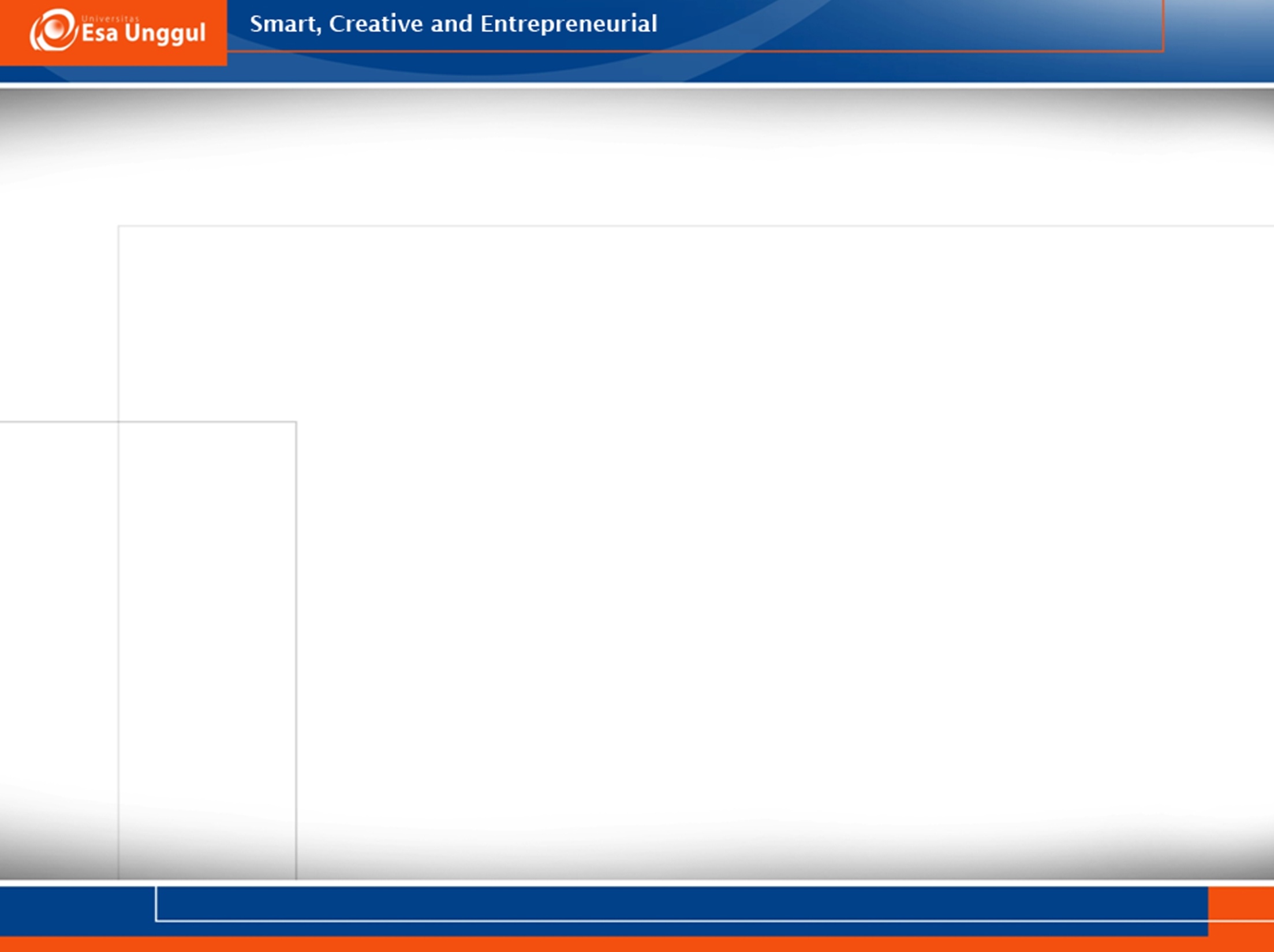 Semua teori kepribadian mencoba mengorganisir apa yang diketahui dan meningkatkan pengetahuan kita akan apa-apa yang belum diketahui. 
Dalam melakukan hal tersebut, teori-teori tersebut menggunakan konsep yang berkaitan dengan bidang berikut ini: struktur, proses, pertumbuhan dan perkembangan, psikopatologi, dan perubahan kepribadian.
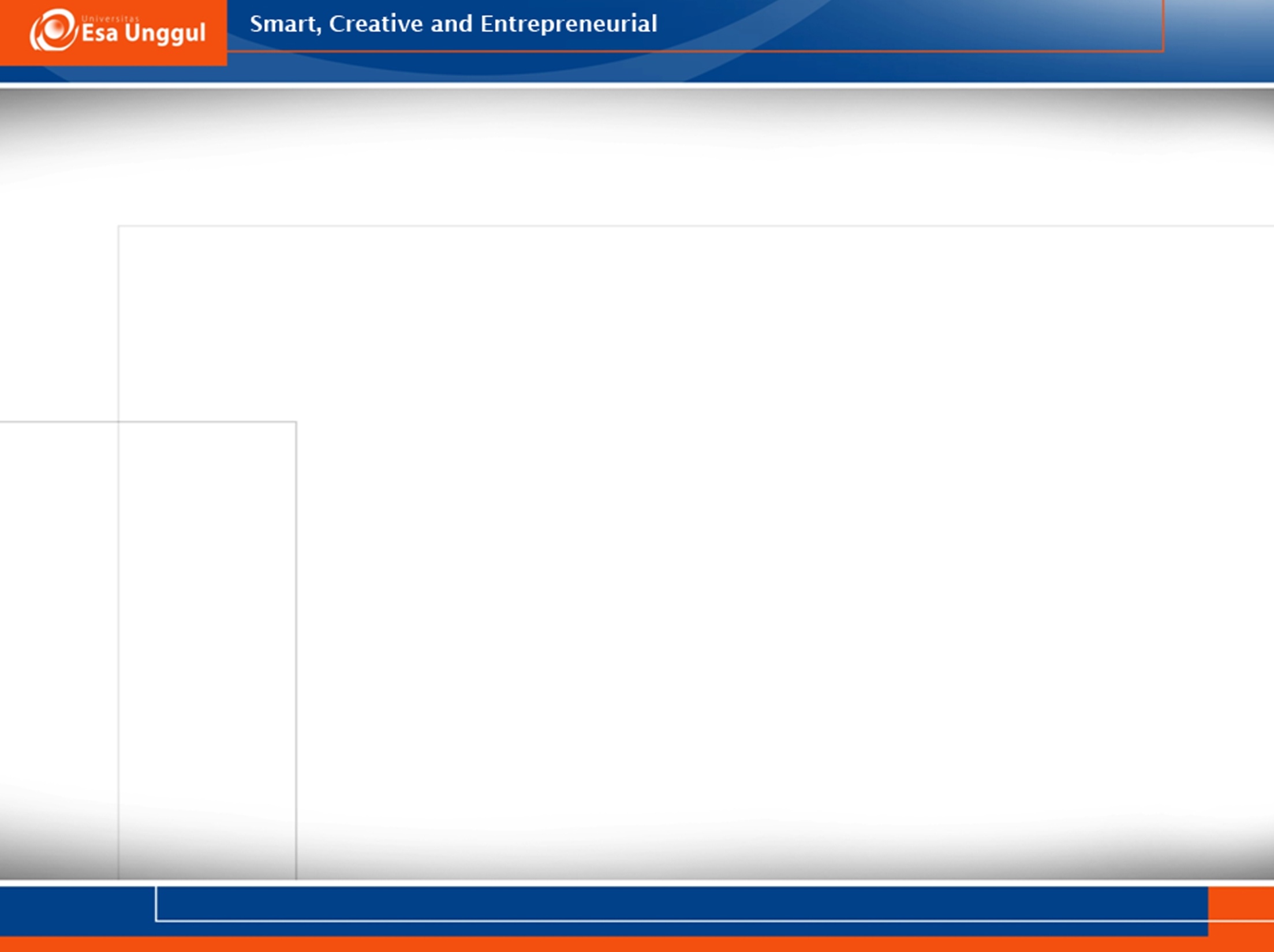 Berbagai teori yang telah dibahas dapat dibandingkan dalam kerangka konsep yang ditekankan dalam masing-masing bidang ini.
Pendekatan multilevel disarankan dalam rangka mengintegrasikan temuan dari neuroscience dan ilmu biologi lain ke dalam penjelasan lebih tradisional psikologi kepribadian.
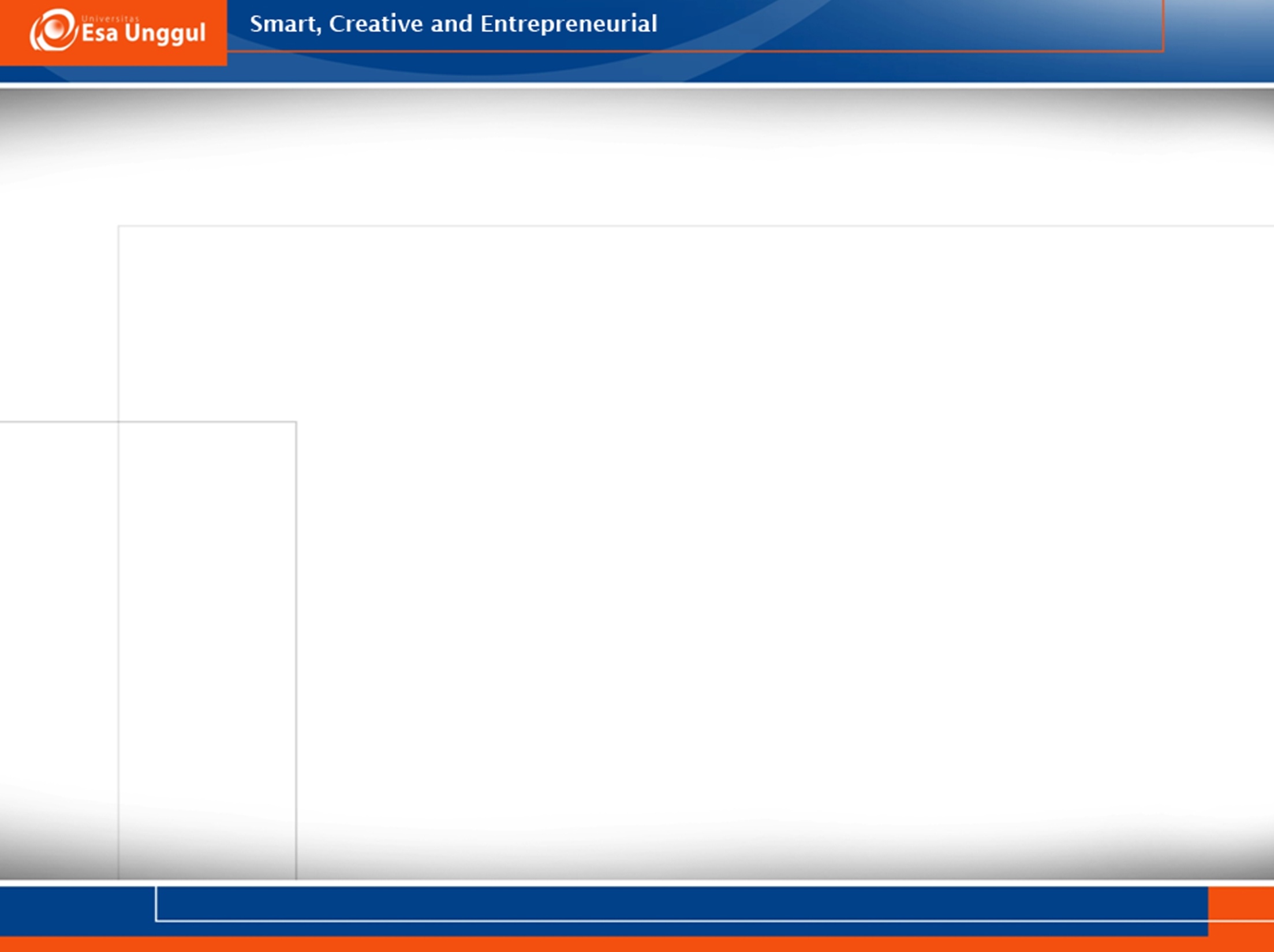 Sekali lagi ditegaskan bahwa teori, penilaian, dan riset pada umumnya berkaitan erat satu dengan yang lain, di mana observasi yang berbeda menghasilkan teori yang berbeda yang pada gilirannya mengindikasikan pendekatan berbeda untuk menilai dan meriset.
Diisyaratkan bahwa tiap teori yang dihadirkan dalam teks ini mempresentasikan kepingan dari totalitas kompleks kepribadian.
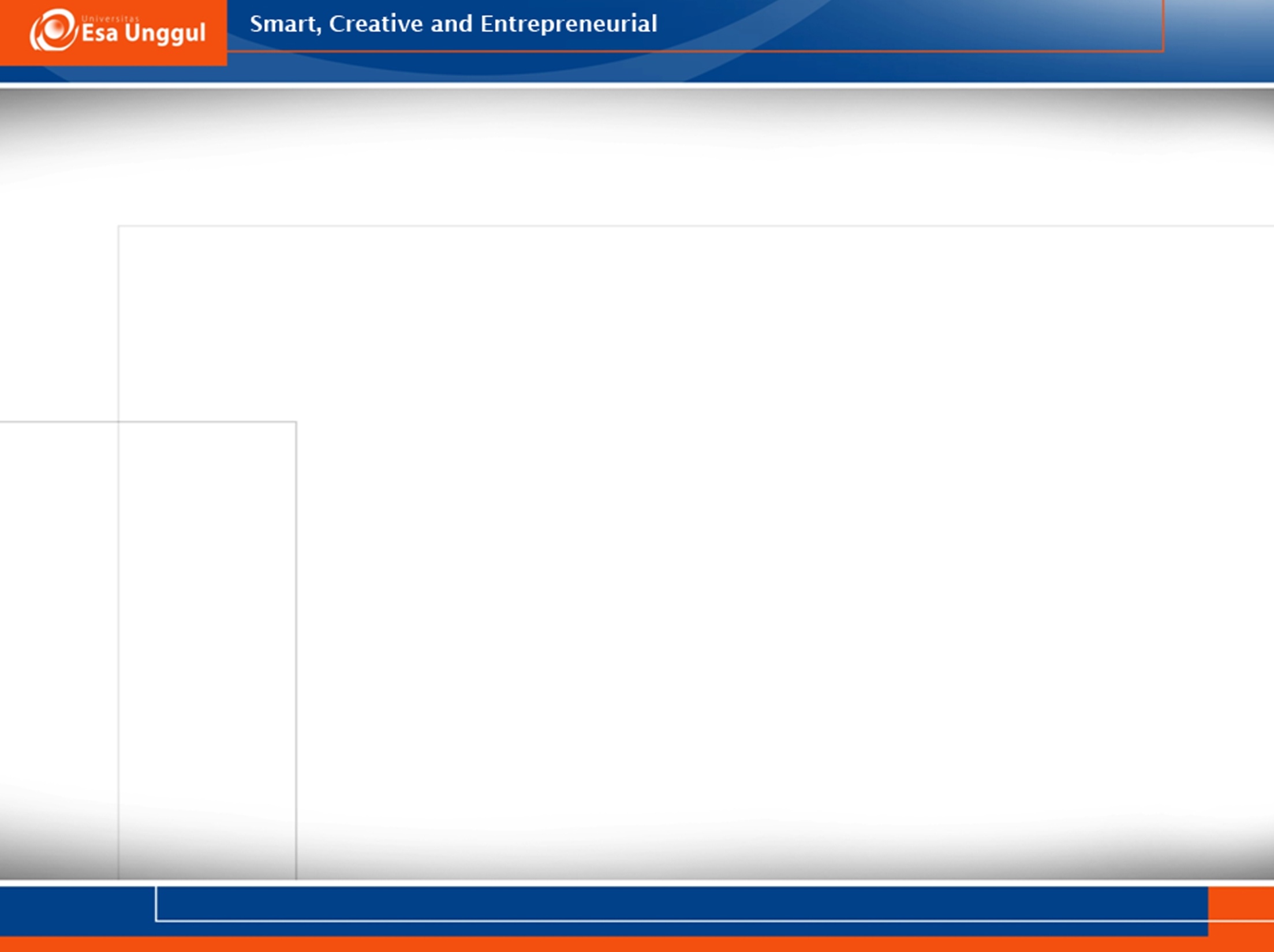 Presentasi Kelompok
Analisa kepribadian terhadap tokoh tertentu, menggunakan pendekatan/teori kepribadian yang sudah dipelajari.